IEEE Central Texas Section2019 Fall Leadership Planning MeetingAugust 24, 2018San Marcos, TX
IEEE Communication Portal
IEEE Sponsored Student Projects
Prepared by: Dr. Aslan
1
8/23/19
IEEE Communication Portal
Newsletter

Document Cloud

Social Media

Webpage


 (https://r5.ieee.org/ctx/)
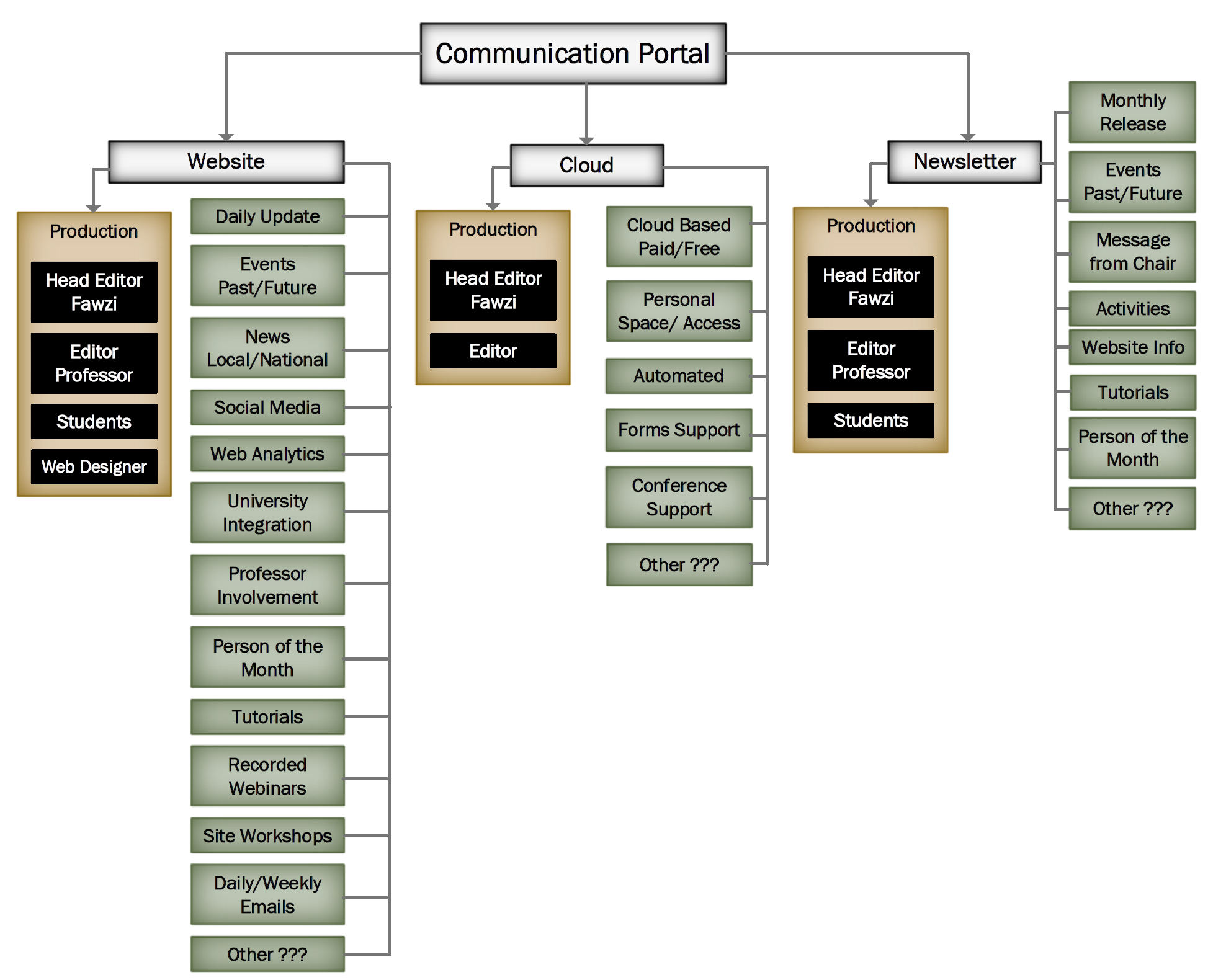 2
8/23/19
Communication Portal
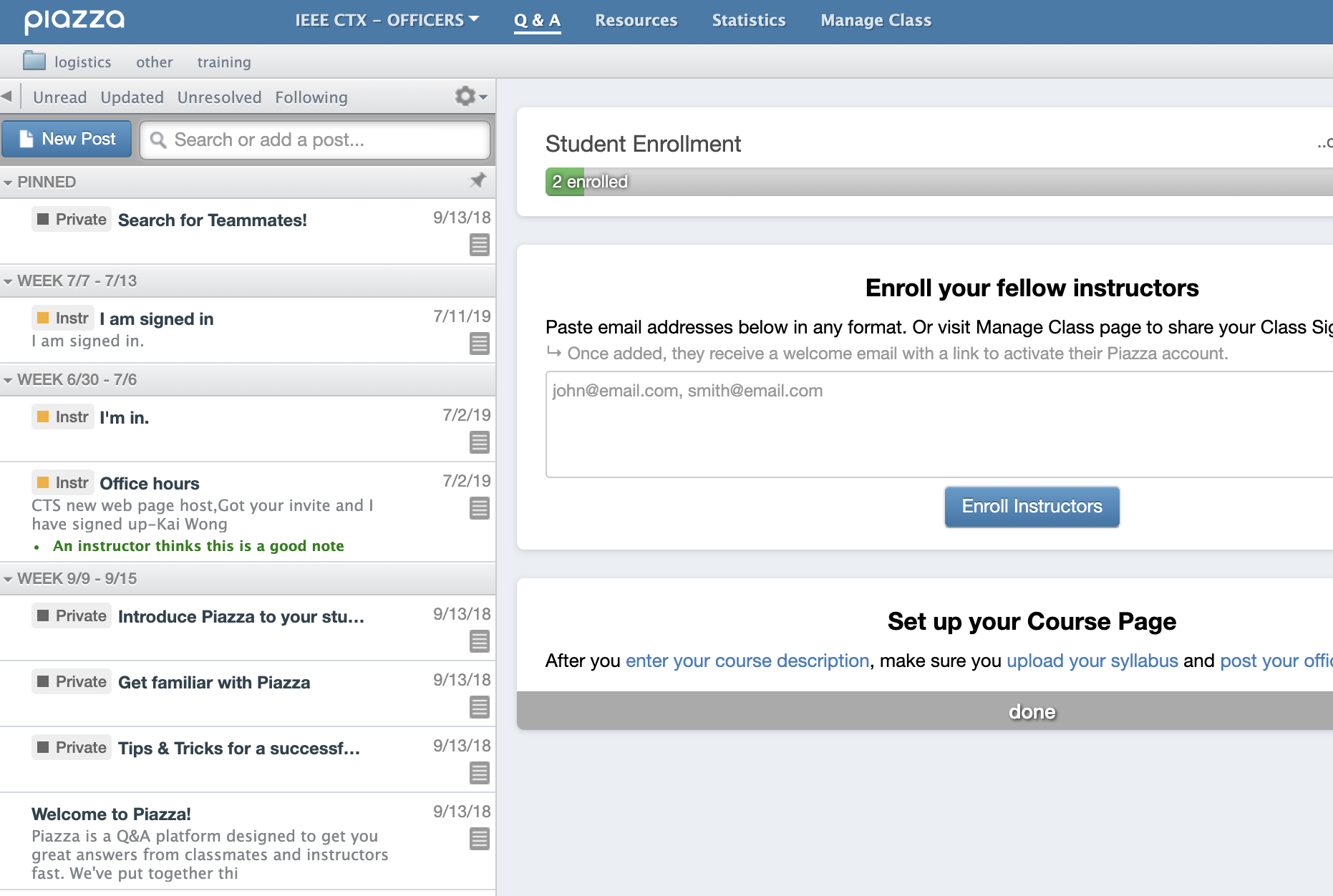 3
8/23/19
Newsletter
Monthly Release 
Delivery Method
PDF
HTML
Message from Chair
Events - Past/Future
News - Local/National
Chapter of the month
Person of the Month
Tutorials 
Programming
Project
Special announcement
Jobs
Others
4
8/23/19
Webpage
Daily Update
Events - Past/Future
News - Local/National
Chapters
Social Media
Web Analytics
Industry / University Integration
Person of the Month
Tutorials/Workshops
Recorded Webinars
Site Workshops
Daily/Weekly Emails
Jobs
Outreach/Volunteer Activities
Others
5
8/23/19
IEEE Sponsored Student Projects
2018 – 2019
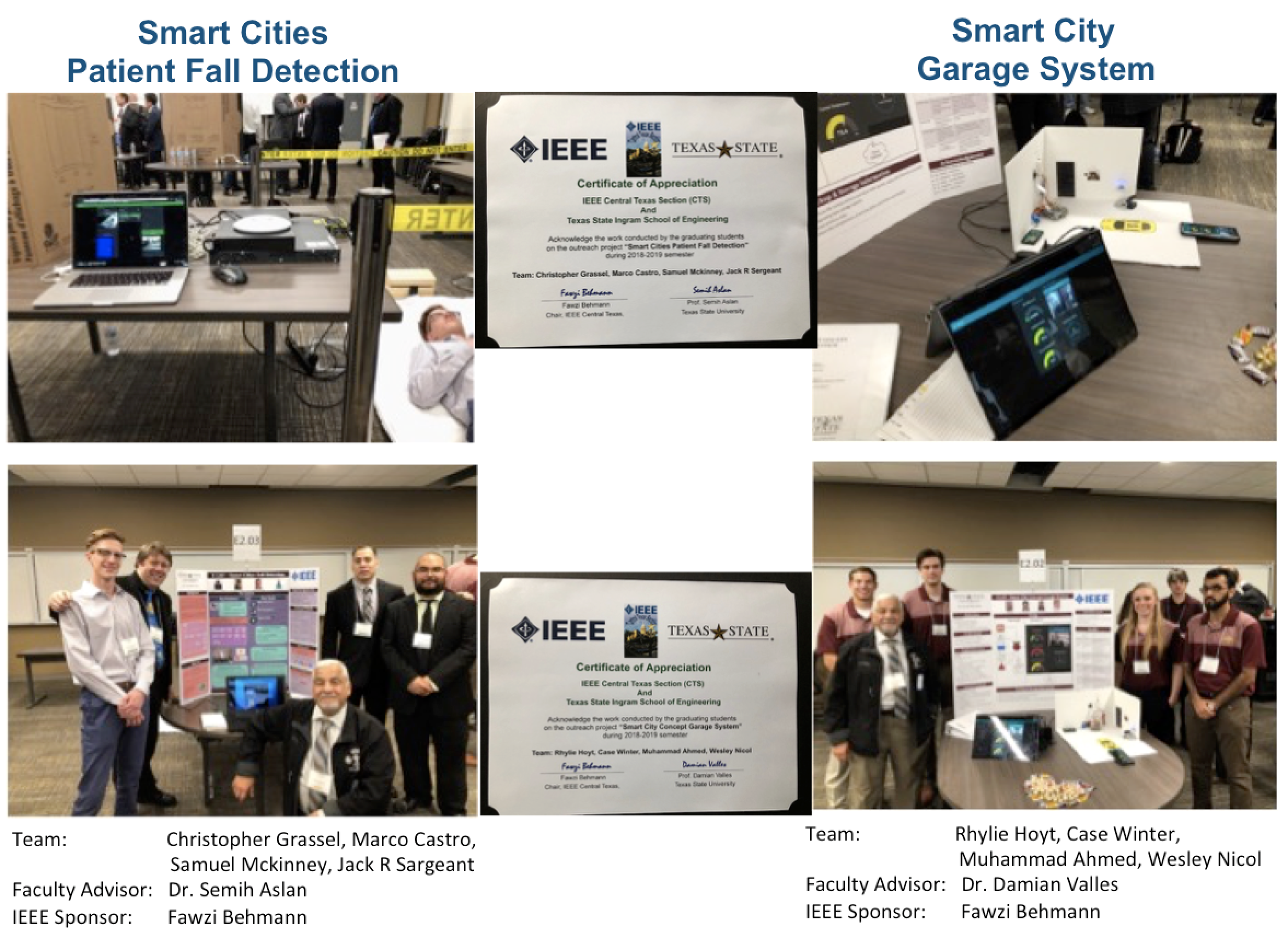 6
8/23/19
IEEE Sponsored Student Projects
Texas Smart Cities Summit
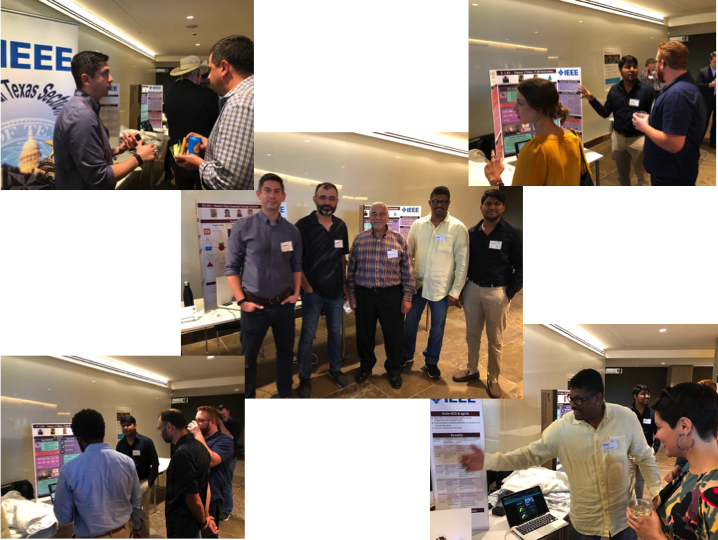 7
8/23/19
IEEE Sponsored Student Projects
2019 – 2020

Possible 4 projects (IoT Smart City)

Patient Fall Detection and Warning System (Final Product)
Car Garage Smart Design (Final Product)
Automated Traffic Light System
Smart Signs
Connected Vehicles/Dedicated Short Range Communications
Flood Detection System
Scooters & Bikes
Smart Parking System
Traffic Intersection Data Collection and Analysis
Air Quality 
Smart Home Energy Monitoring System
Water Monitoring System
OTHER ???
8
8/23/19
Q/A
Semih Aslan, PhD
 
Associate Professor, Electrical Engineering
Director, SMART Lab
Ingram School of Engineering 
Texas State University
601 University Dr, IGRM 4311
San Marcos, TX 78666
Tel (Cell): 773.344.8055
Tel (Office): 512.245.7235
Email: aslan@txstate.edu
Fax:  512.245.7771
9
8/23/19